Парад первоклассников
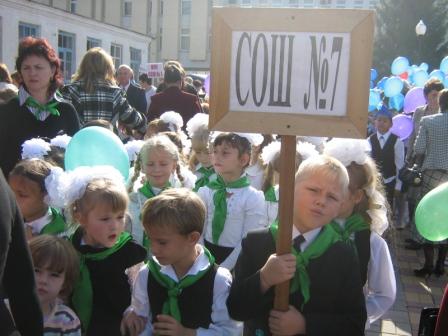 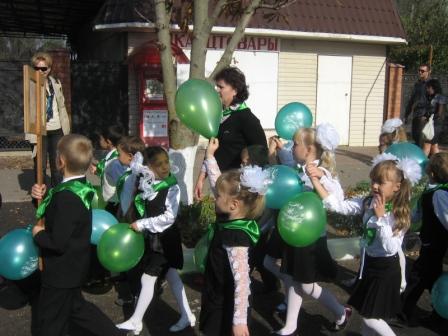 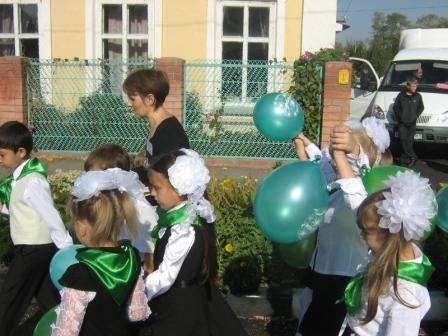 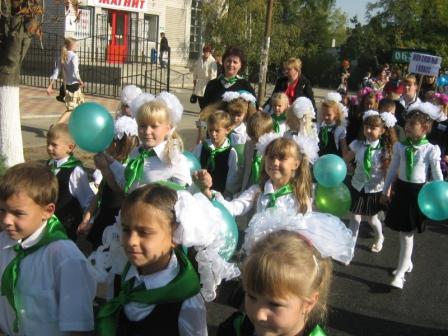 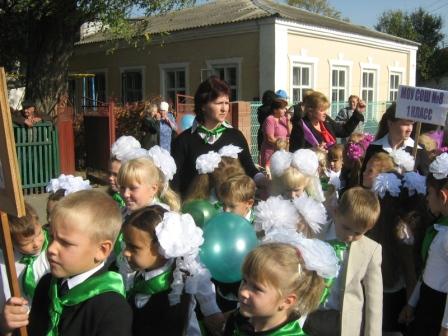 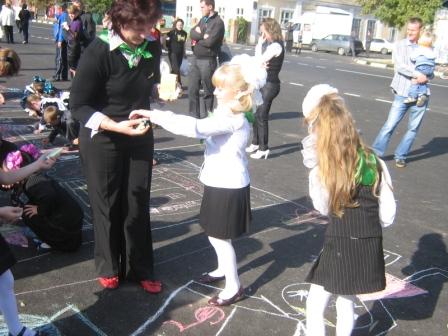 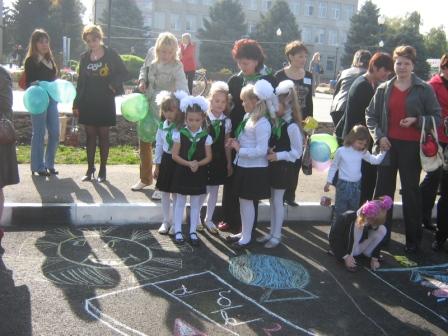 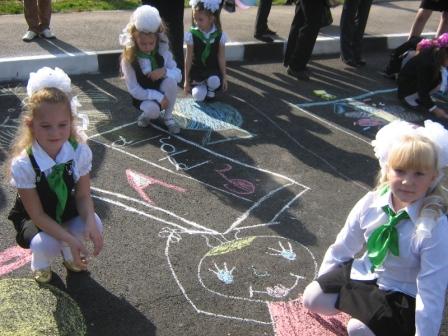 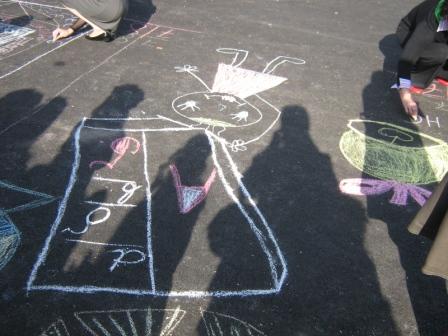